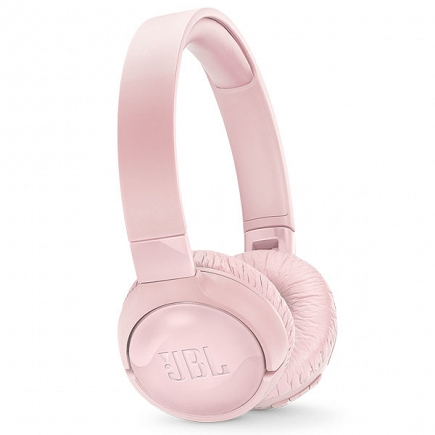 Ich heiße Oliwia.Ich mag Musik. Ich höre Musik gern.
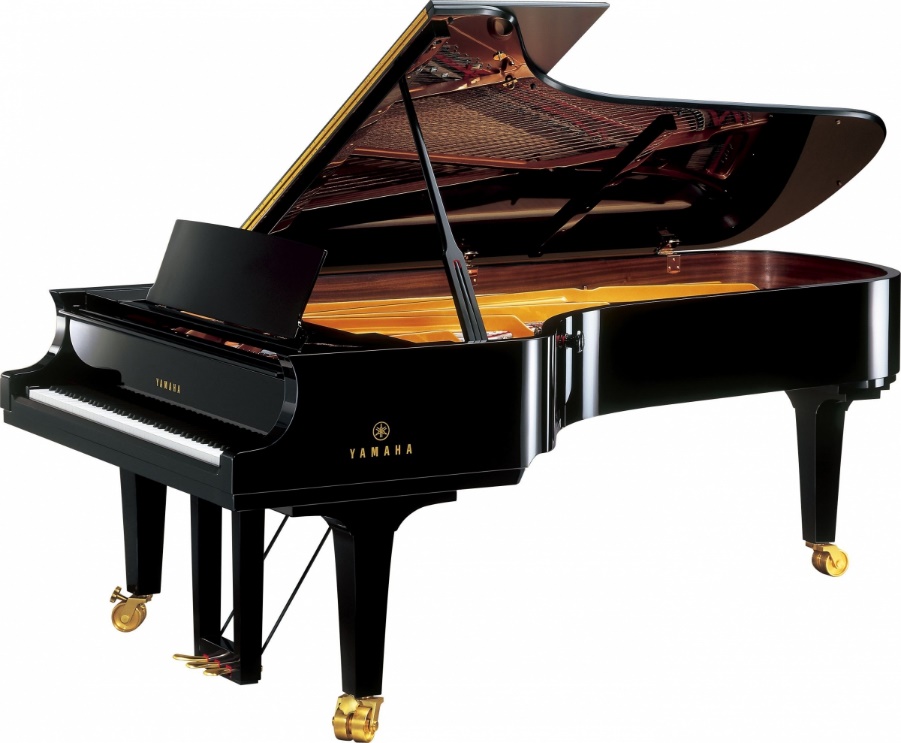 Mein Hobby ist Klavier spielen.
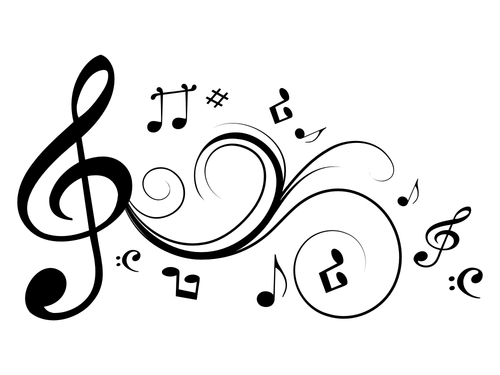 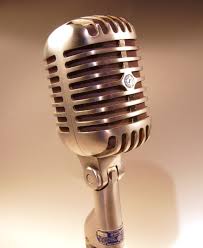 Ich singe gern.